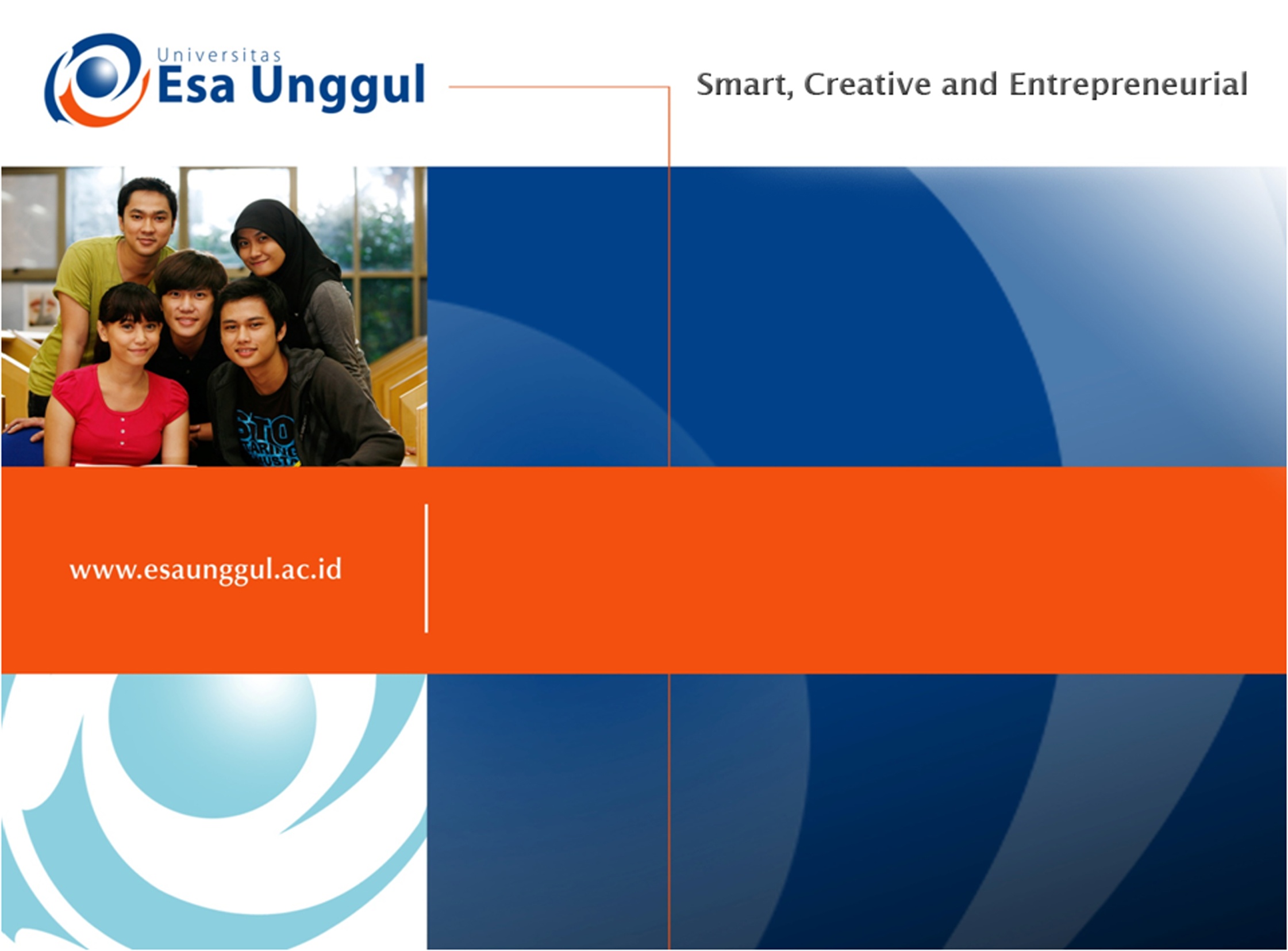 INTERPRETASI INDIKATOR
PERTEMUAN 12 
YATI MARYATI
REKAM MEDIS DAN INFORMASI KESEHATAN  FAKULTAS ILMU-ILMU KESEHATAN
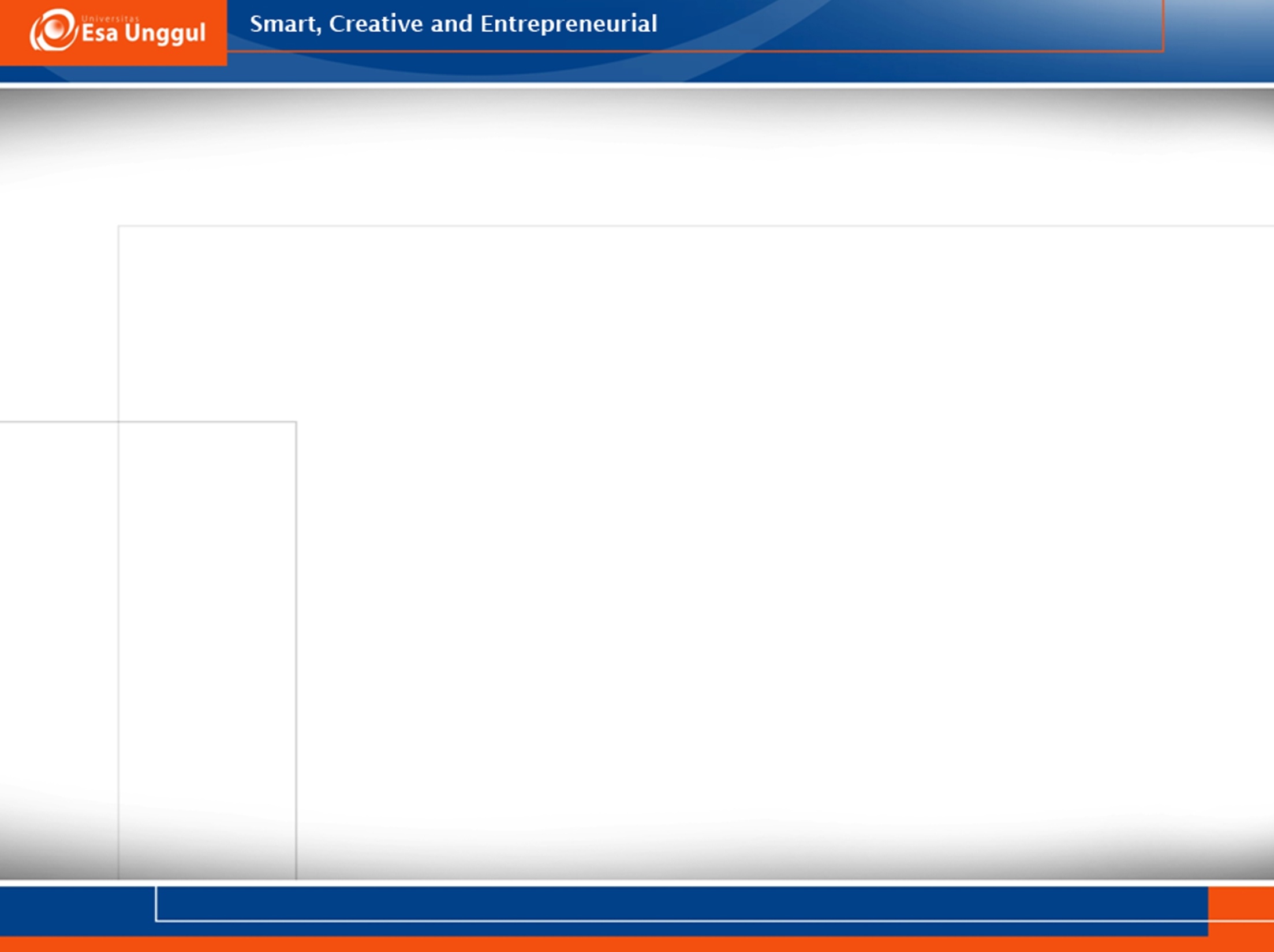 KEMAMPUAN AKHIR YANG DIHARAPKAN
Mahasiswa mampu:
Menginterpretasikan jenis-jenis laporan harian, bulanan dan tahunan
Menginterpretasikan kenaikan atau penurunan data kunjungan rumah sakit
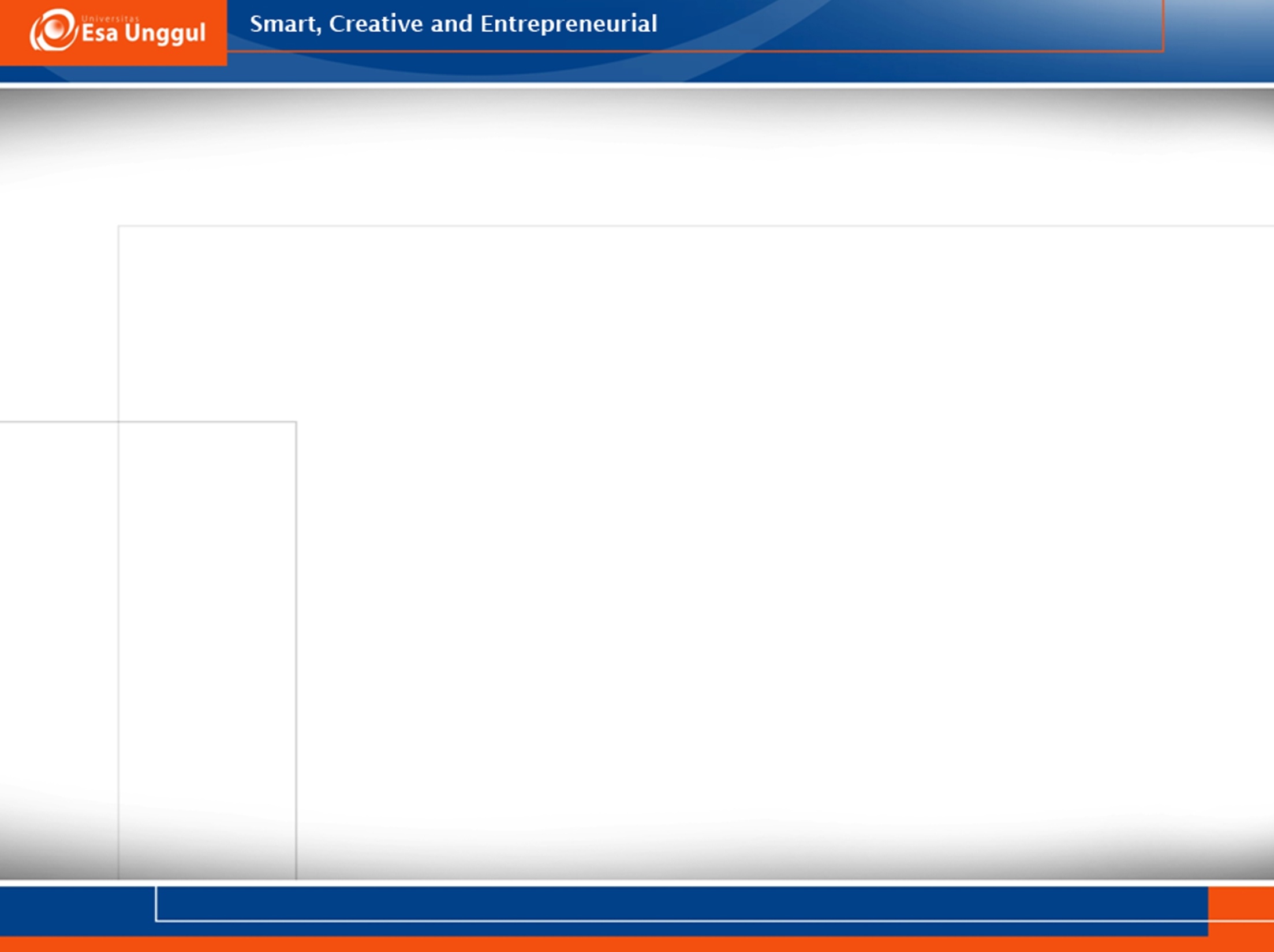 LAPORAN HARIAN
SENSUS HARIAN RAWAT JALAN :
Kunjungan baru
Kunjungan lama
Jenis pembayaran
Jumlah pasien menurut dokter
SENSUS HARIAN RAWAT INAP :
Jumlah pasien per ruangan 
Jumlah pasien perkelas
Jumlah pasien menurut jenis kelamin
Jumlah pasien menurut jenis pembayaran
Jumlah pasien rumah sakit
BOR total rumah sakit
BOR perkelas
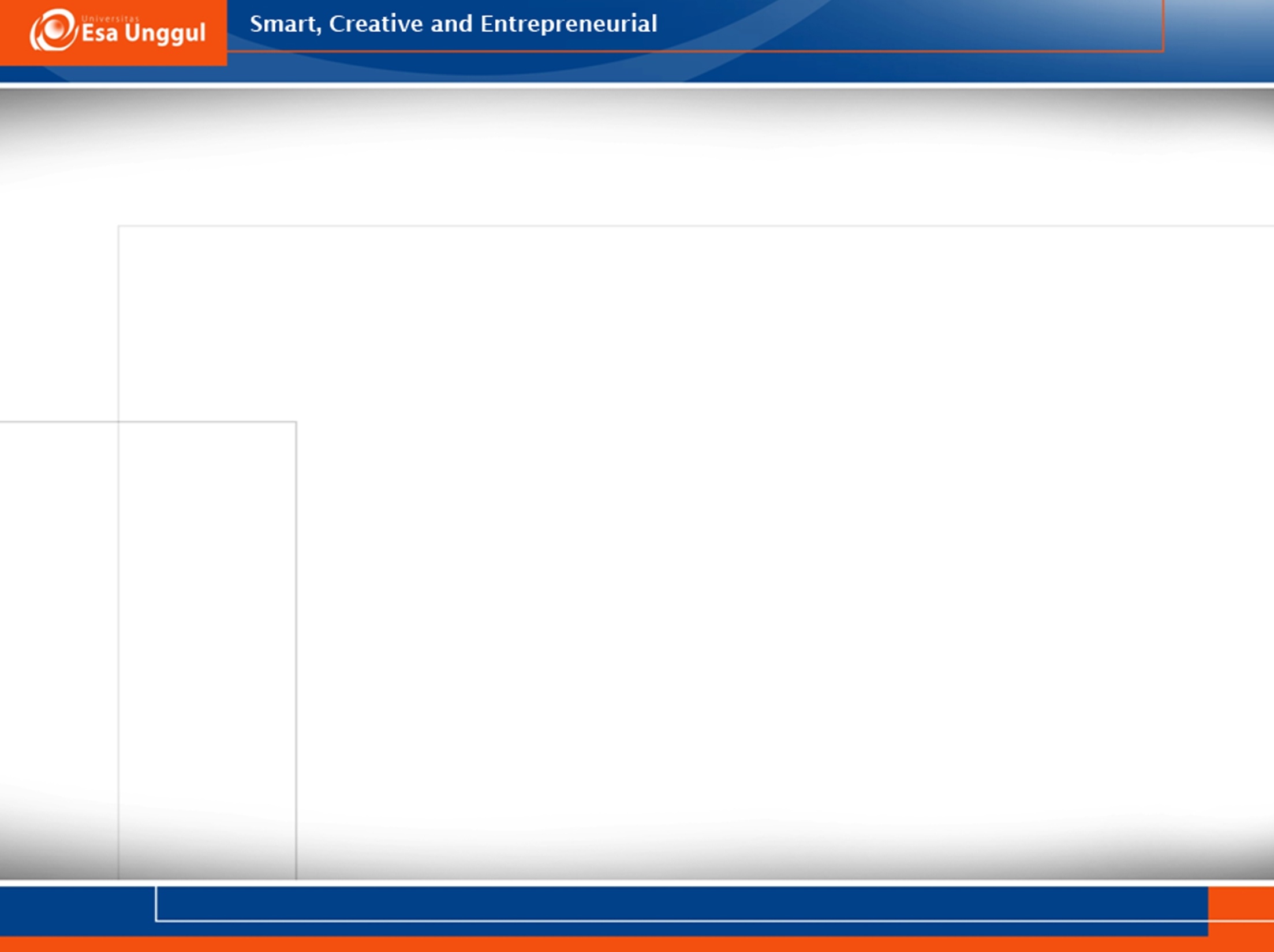 LAPORAN HARIAN
LAPORAN HARIAN GAWAT DARURAT :
Jumlah kunjungan pasien (baru-lama)
Jumlah pasien menurut kasus penyakit
Tindak lanjut pengobatan ( dirawat/tidak dirawat)
Jumlah pasien pulang
Jumlah pasien meninggal
Total pasien
LAPORAN HARIAN INSTALASI :
Jumlah pasien 
Jumlah tindakan 
Jumlah tindakan menurut dokter
LAPORAN BULANAN RAWAT INAP
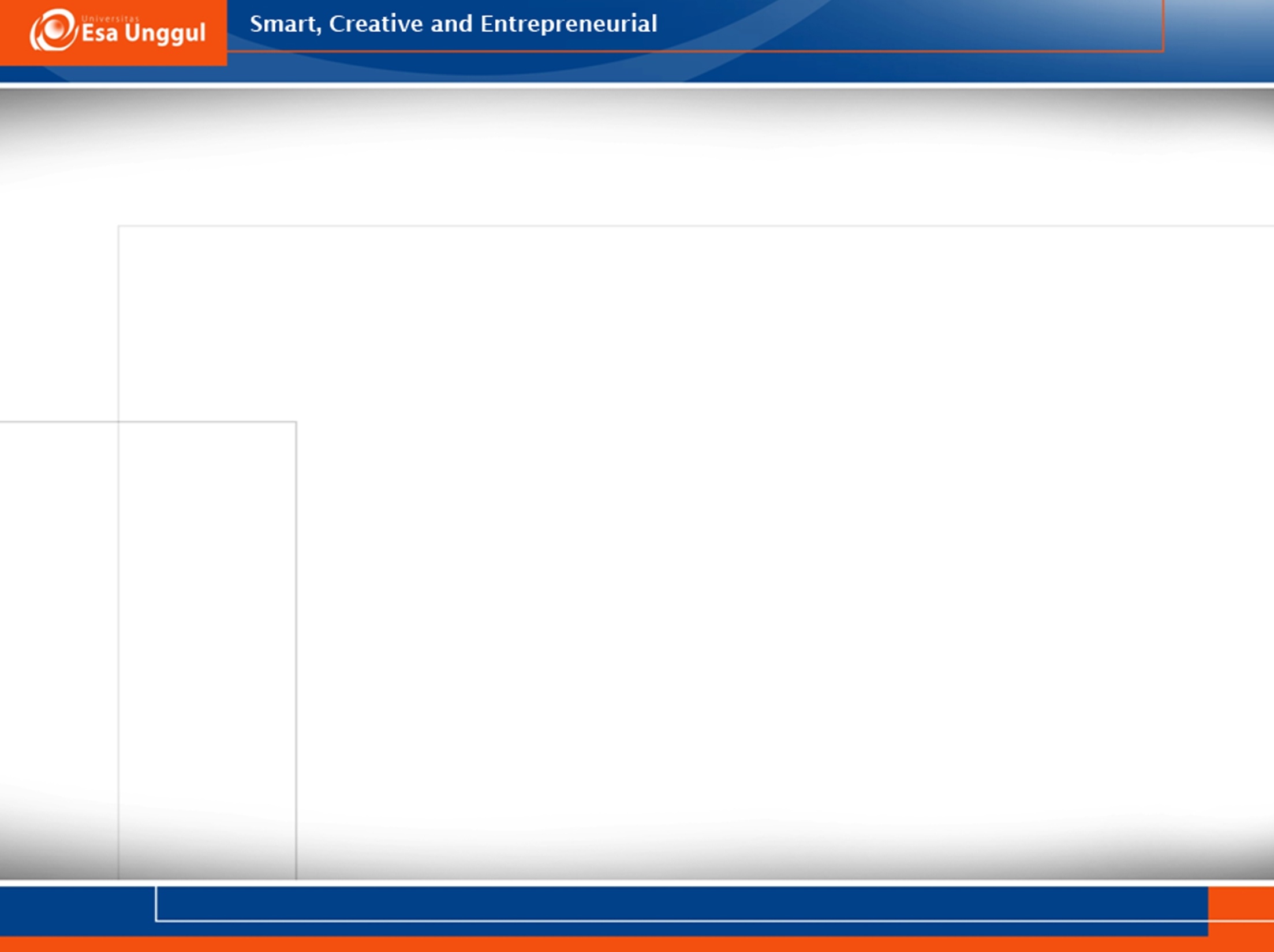 LAPORAN BULANAN RAWAT INAP
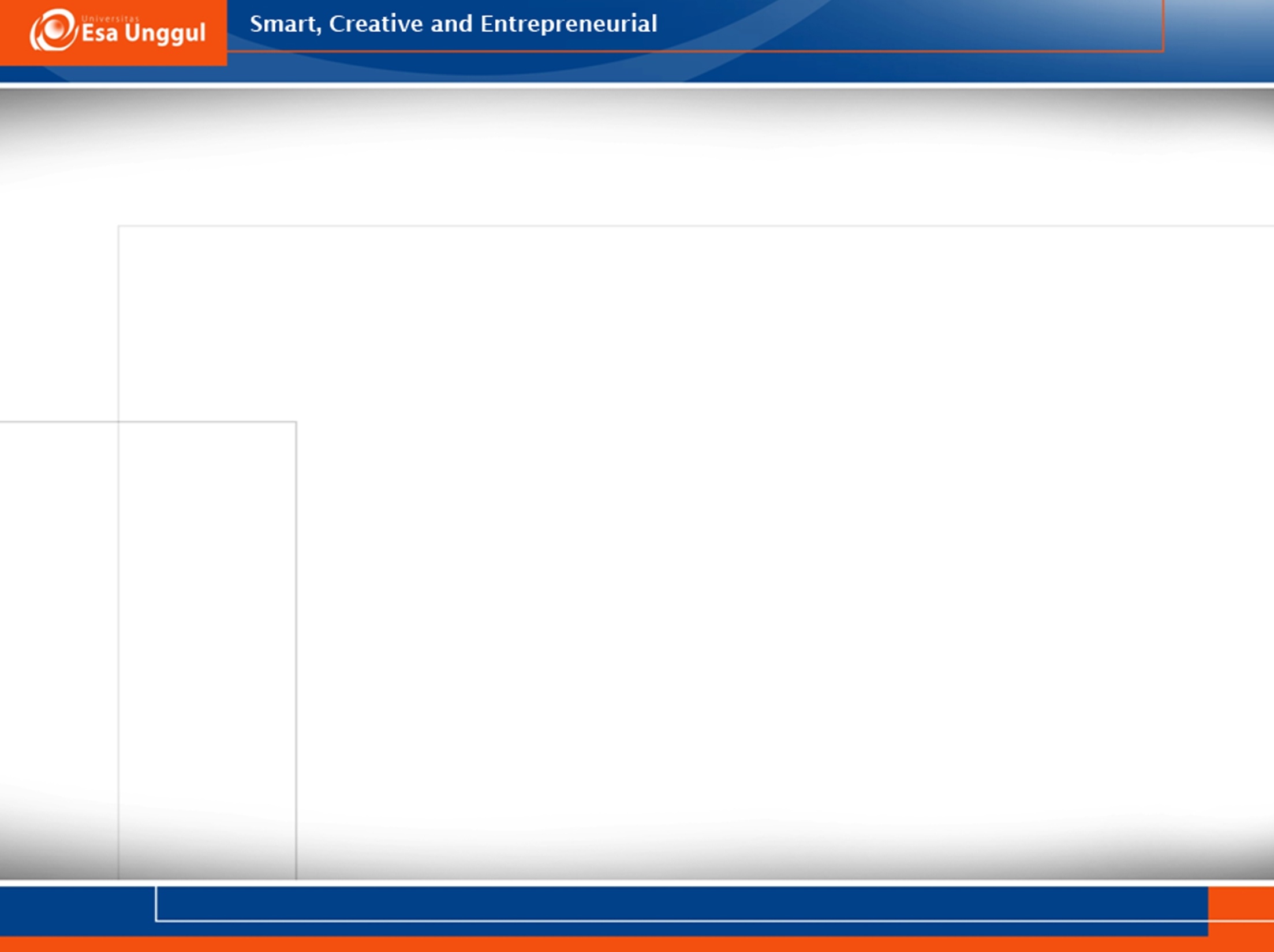 LAPORAN BULANAN RAWAT INAP
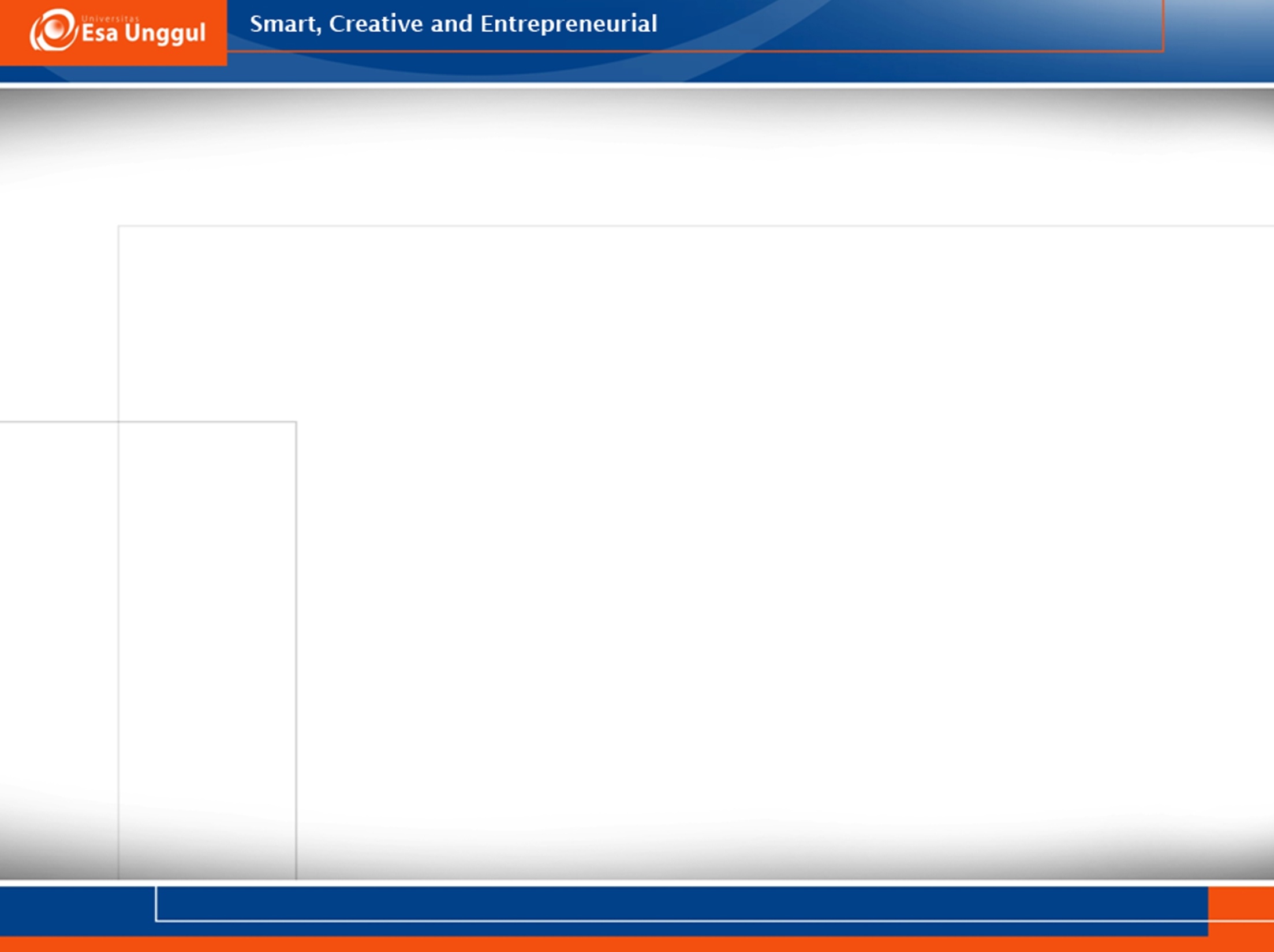 LAPORAN BULANAN RAWAT JALAN
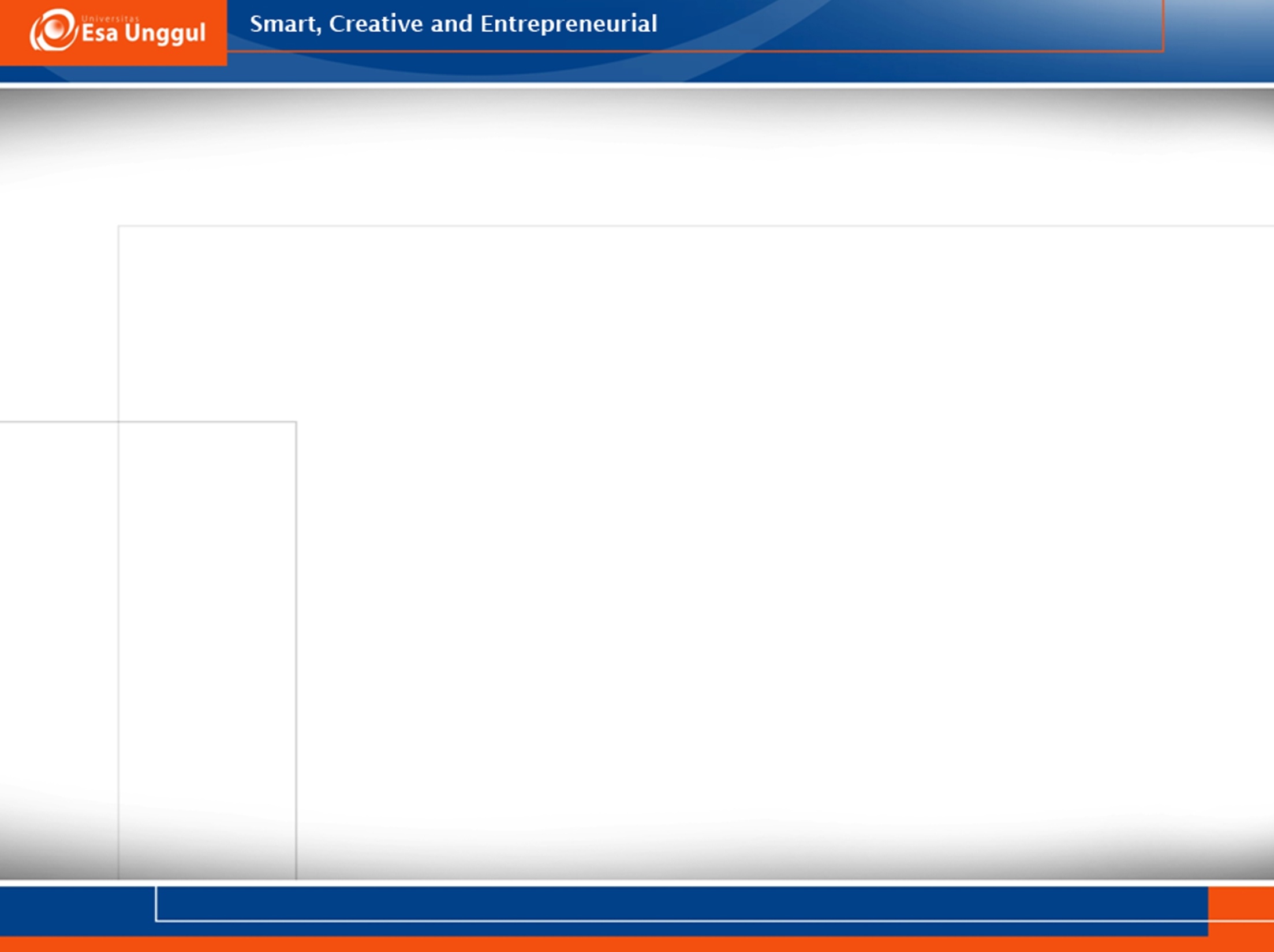 LAPORAN BULANAN RAWAT JALAN
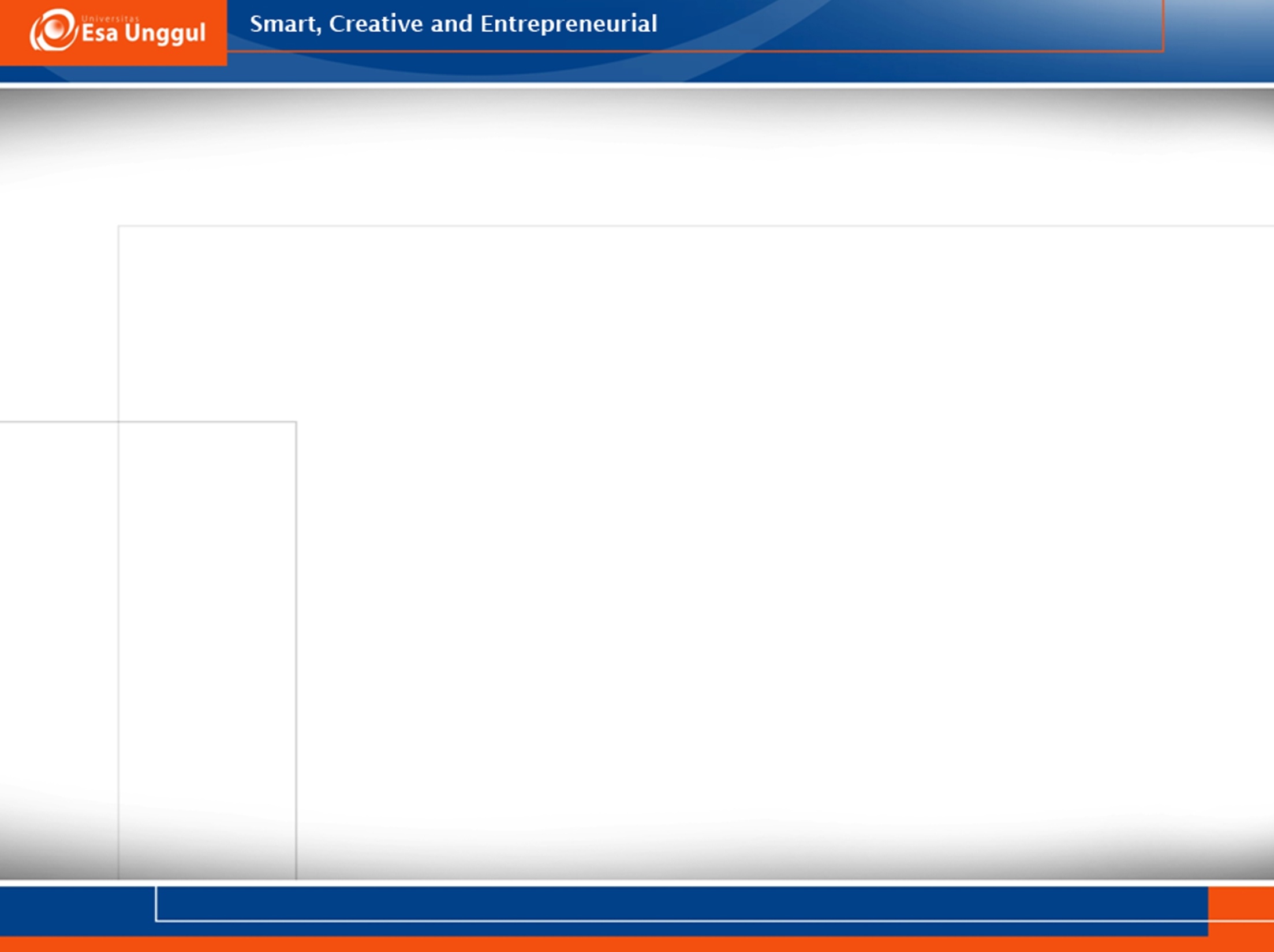 LAPORAN BULANAN INSTALASI
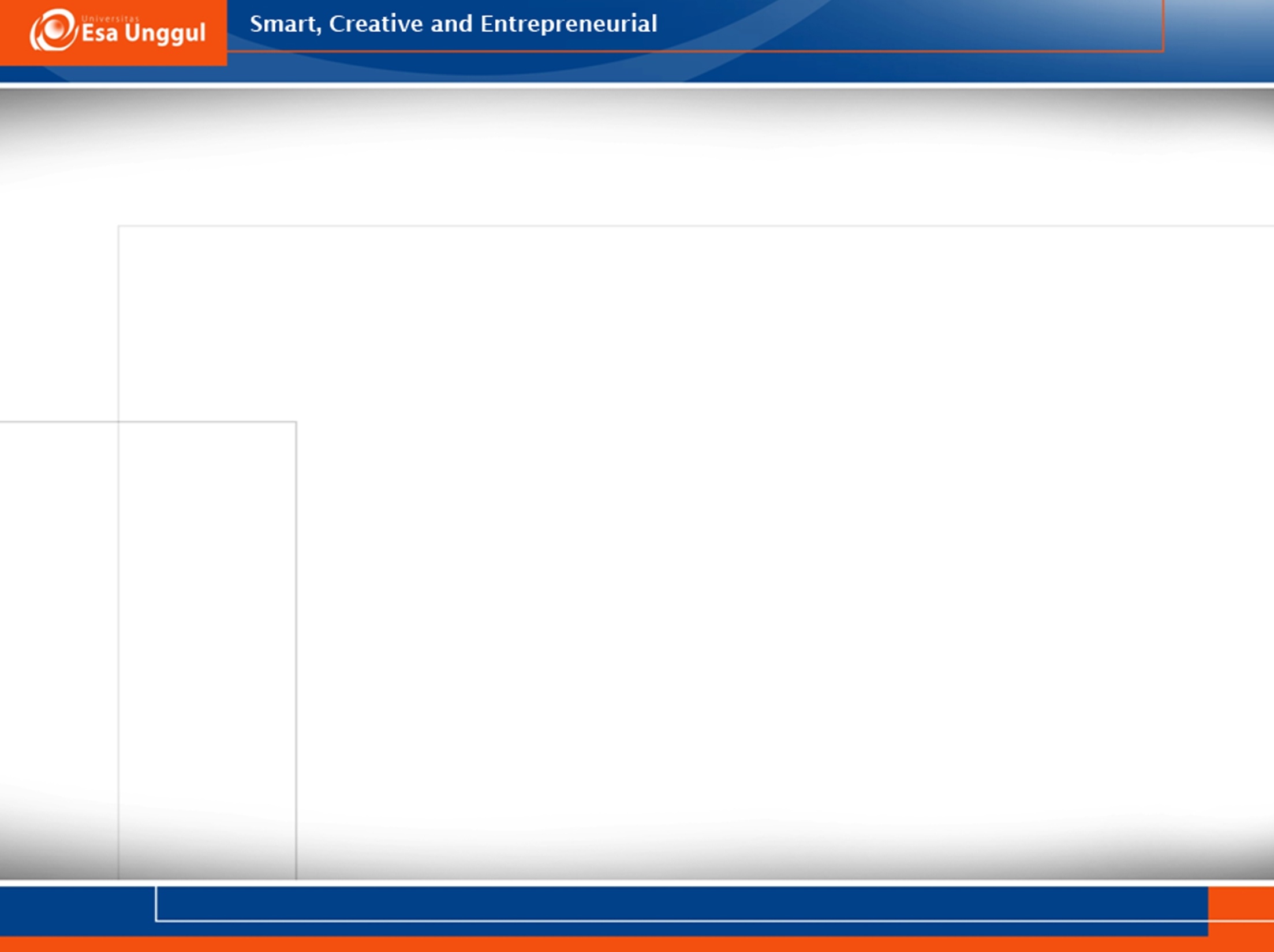 LAPORAN BULANAN INSTALASI
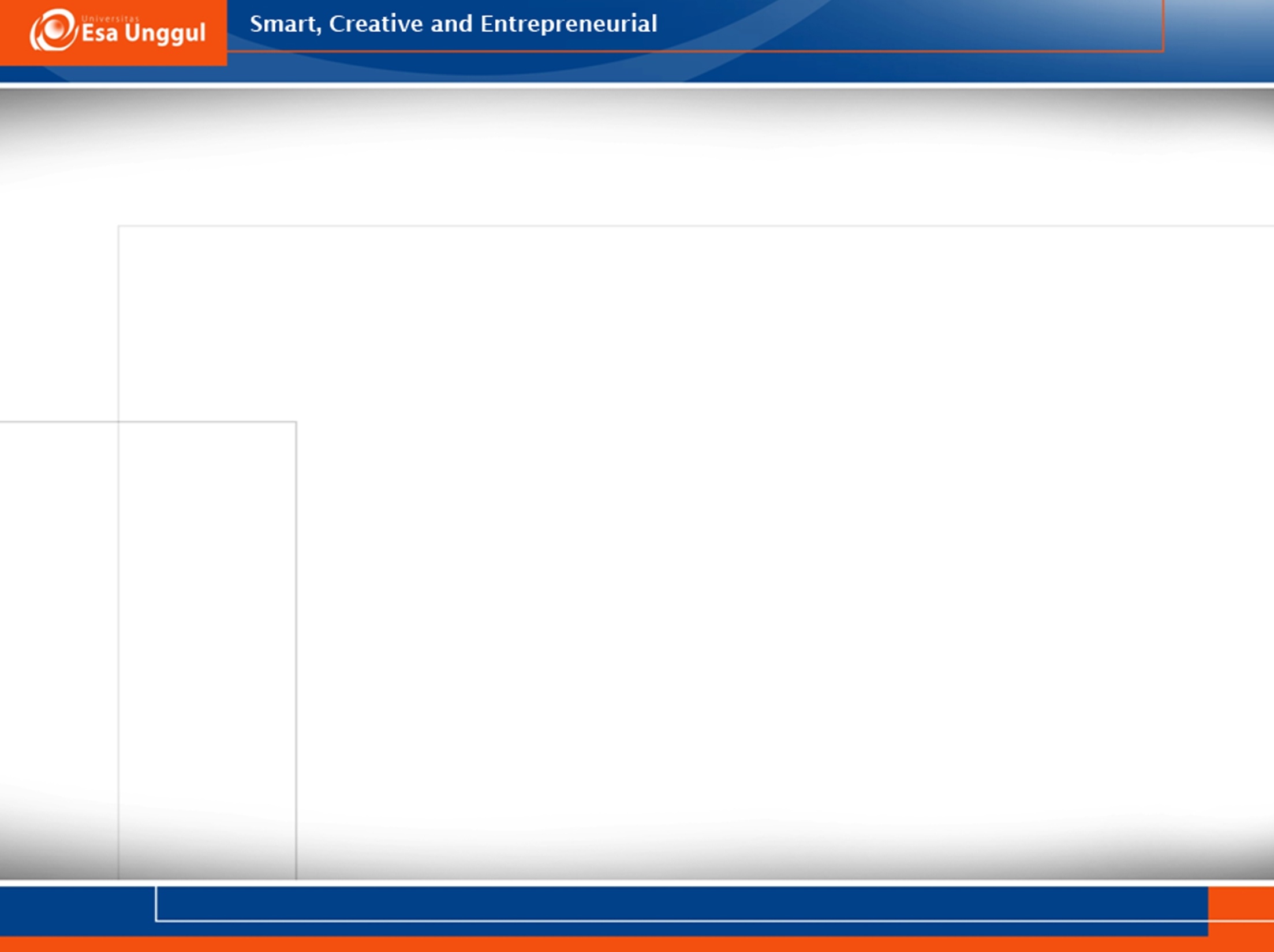 LAPORAN TAHUNAN RAWAT INAP
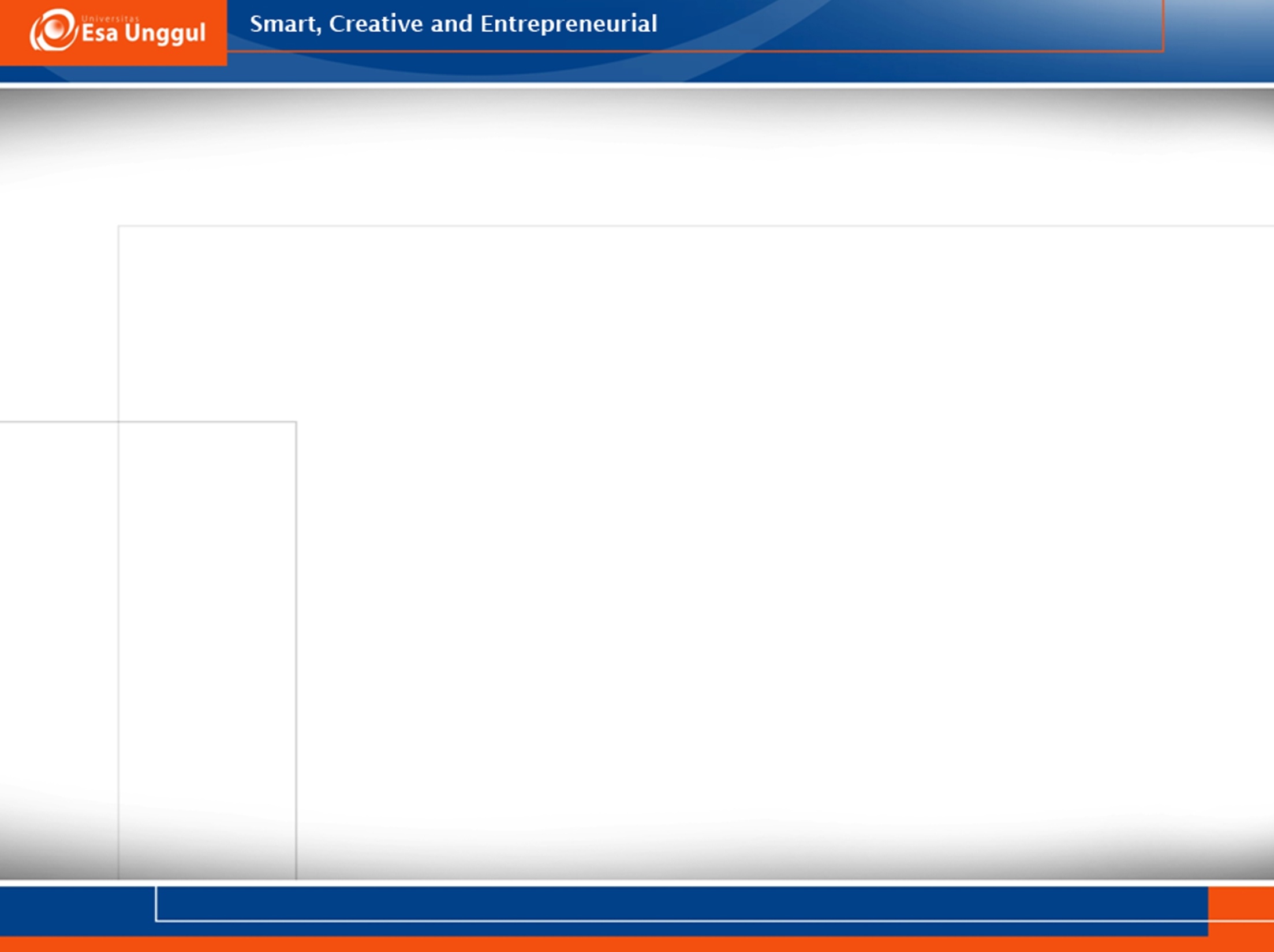 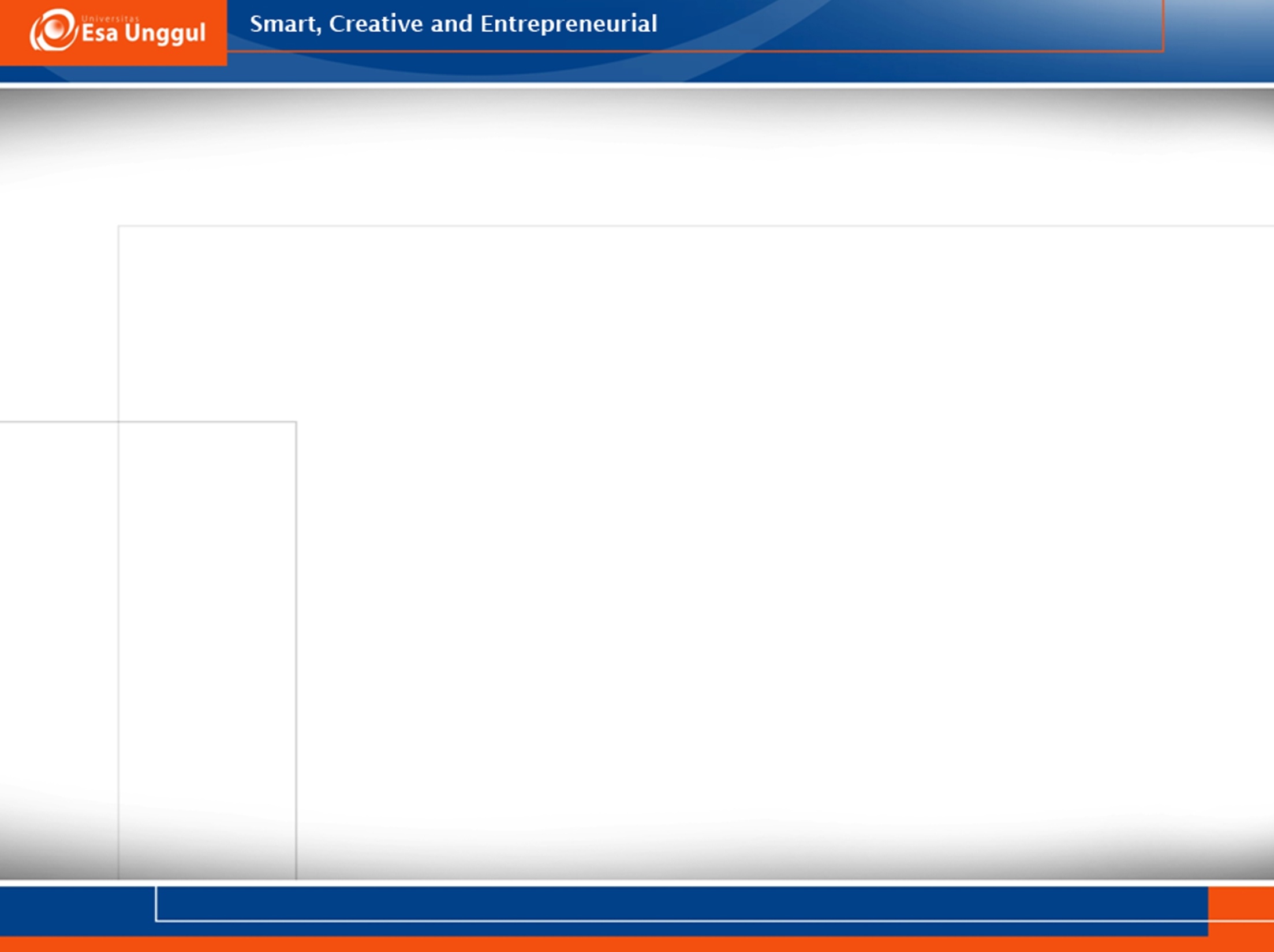 LAPORAN BULANAN RAWAT INAP
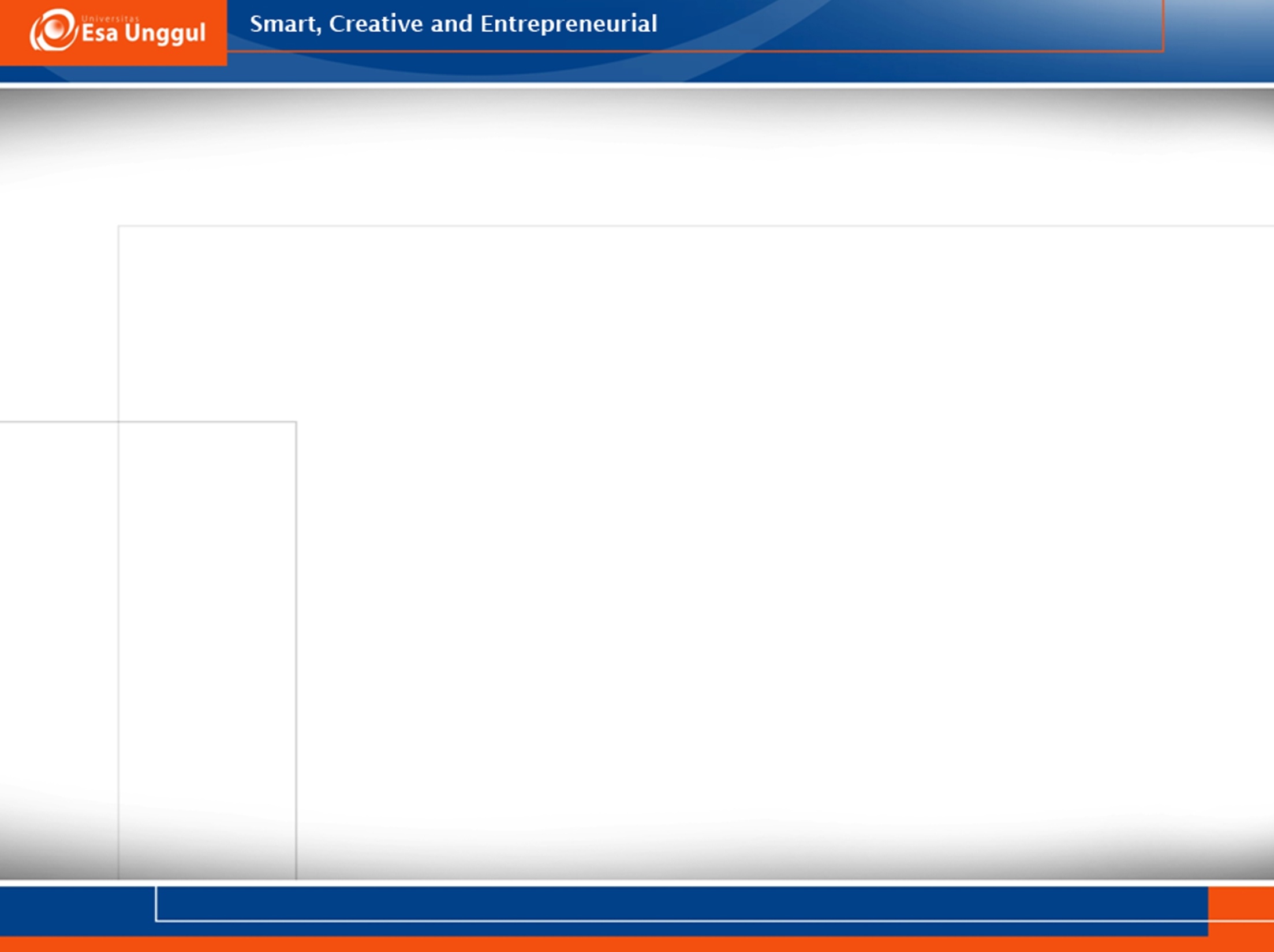 LAPORAN TAHUNAN RAWAT INAP
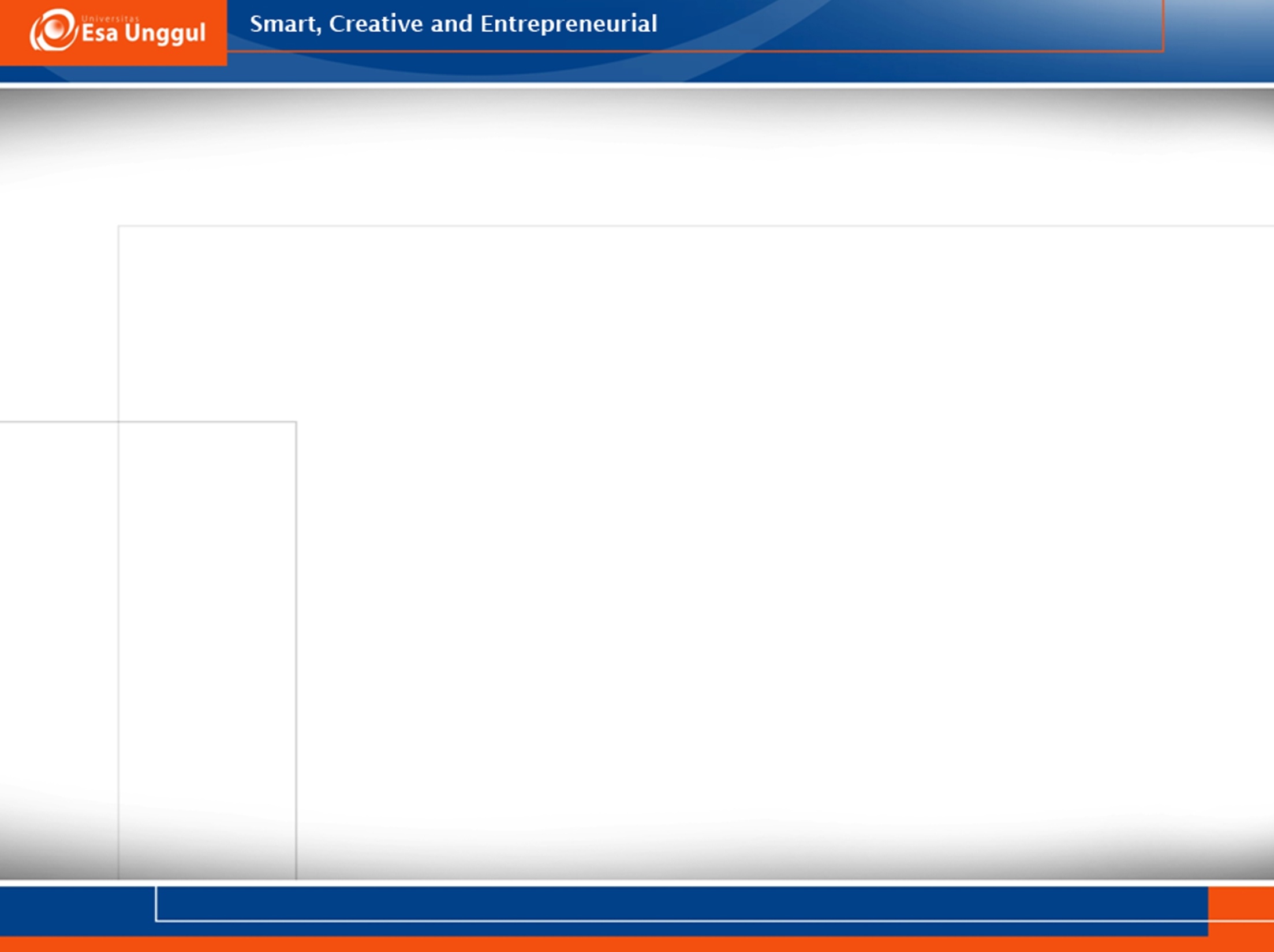 LAPORAN TAHUNAN RAWAT JALAN
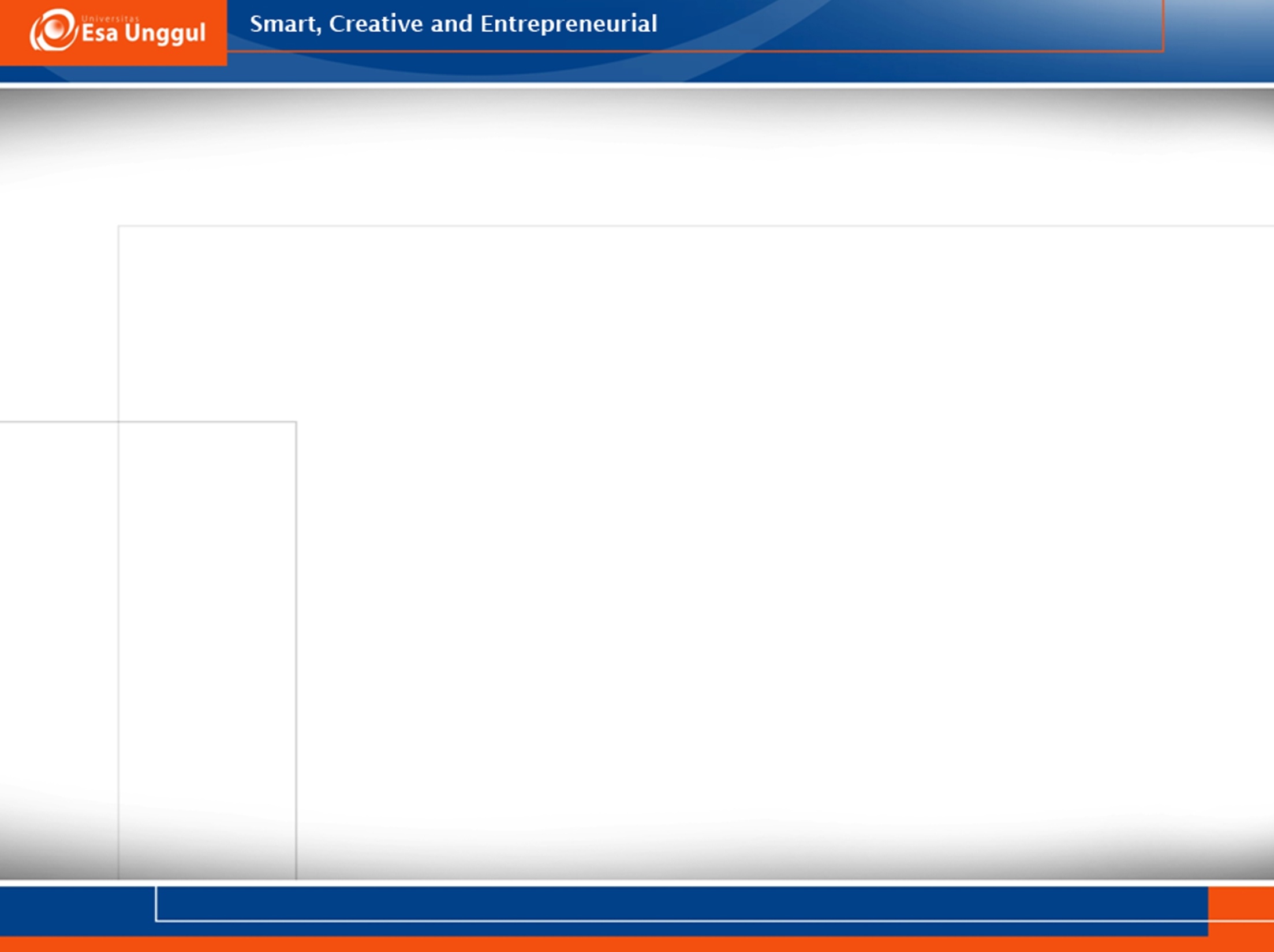 LAPORAN TAHUNAN RAWAT JALAN
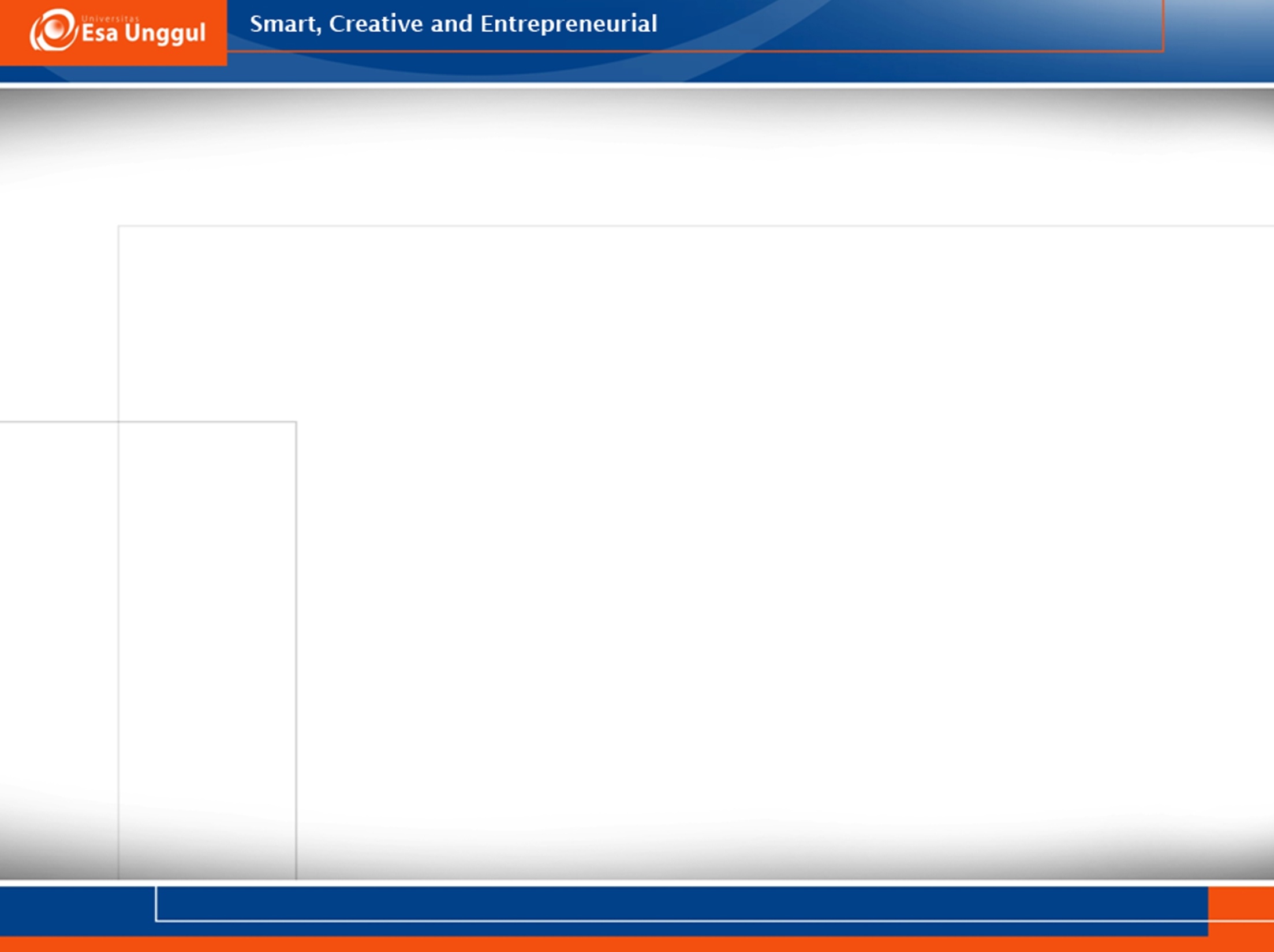 LAPORAN TAHUNAN INSTALASI
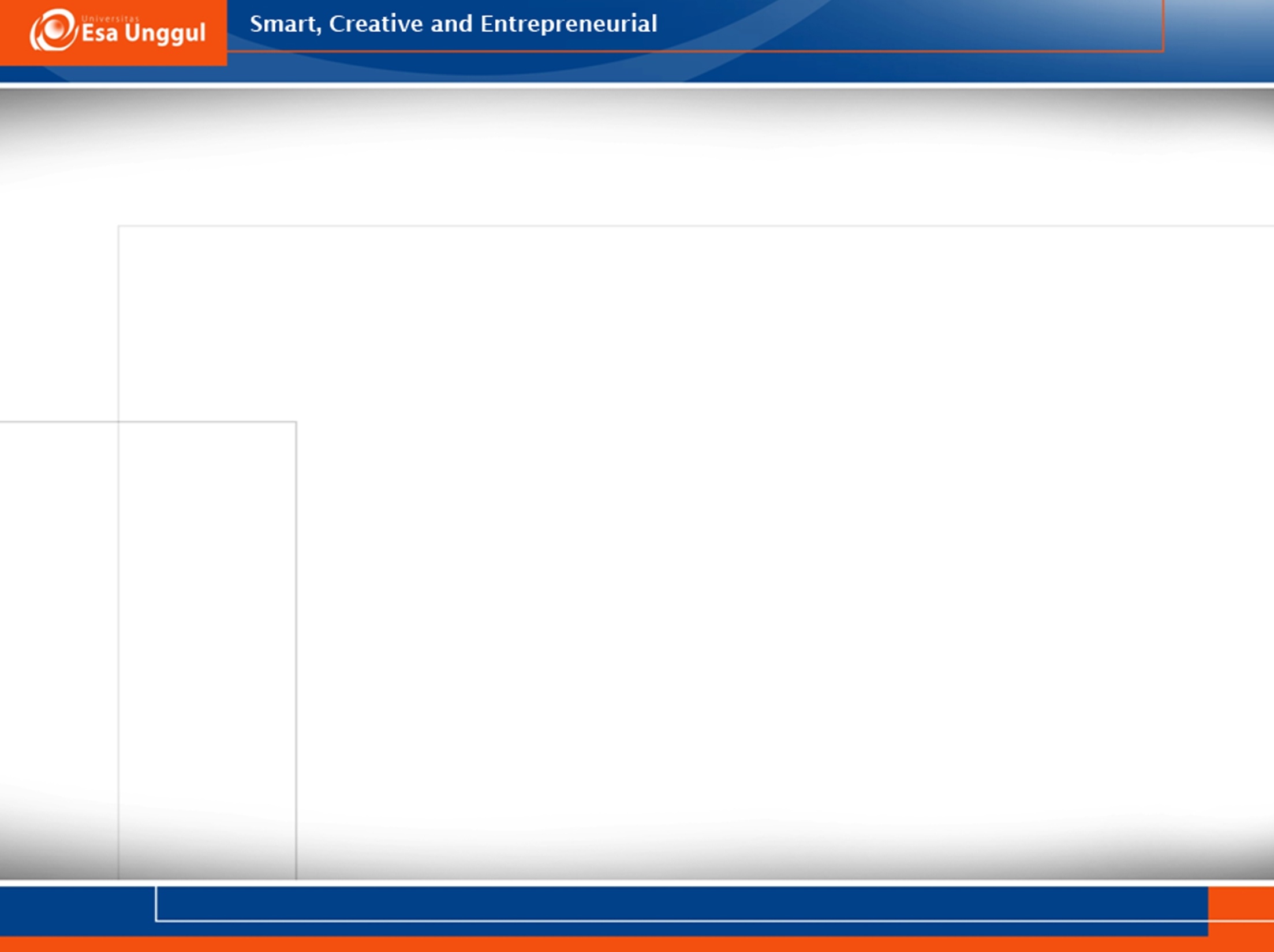 LAPORAN TAHUNAN INSTALASI
Berikan Interpretasi Data Jumlah Pasien Masuk  RS ‘X” Januari-Februari 2017
Berapa persentase kenaikan dan penurunan jumlah pasien masuk setiap ruang rawat inap
INTERPRETASI DATA
Berikan Interpretasi Data Kunjungan Dokter Spesialis Penyakit Dalam Januari-Februari 2017
Berapa persentase kenaikan dan penurunan kunjungan masing-masing dokter
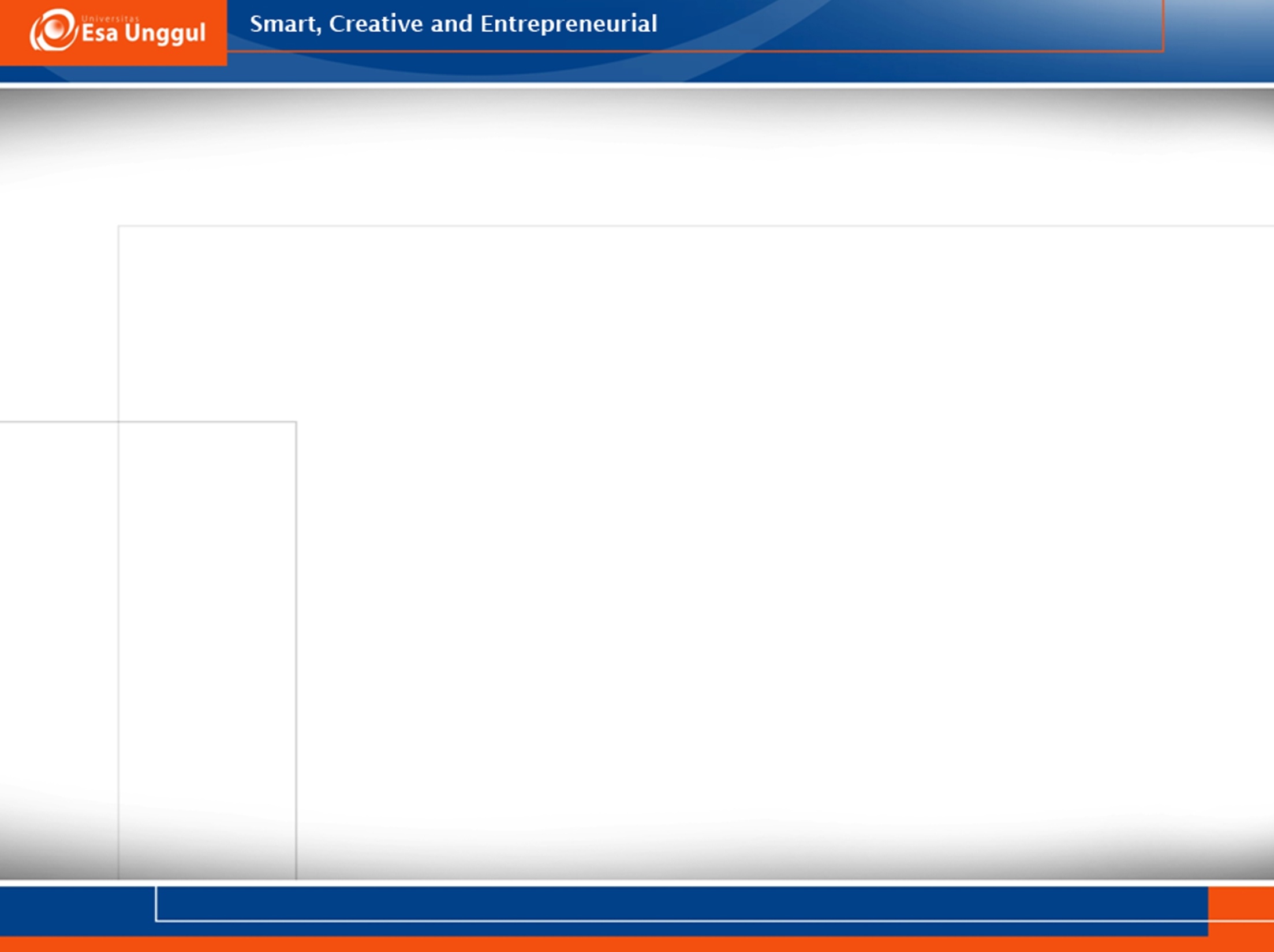 Terima Kasih